Ville-Hôpital : travailler ensemble
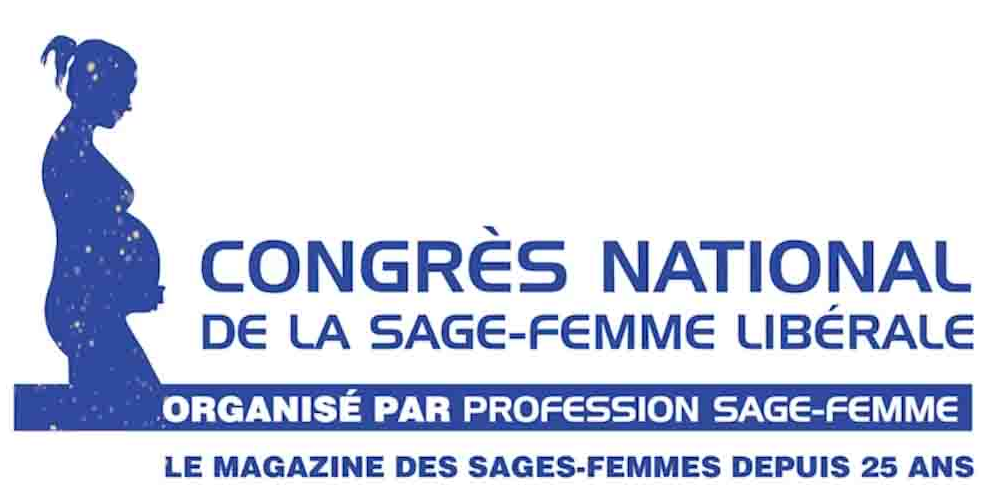 Laurent GAUCHER
PA - PTC
Haute Ecole de Santé de Genève - Suisse
25.11.2021
2
Liens d’intérêt
Enseignant-chercheur HEdS-Genève - Suisse
Chercheur associé - Inserm U1290 – Lyon - France
Sage-Femme Hospices Civils de Lyon - France
Trésorier Collège National des Sages-Femmes de France

Aucun lien avec les industriels
https://www.transparence.sante.gouv.fr/
3
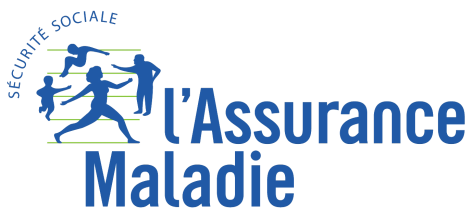 Contexte
Service Médical
Auvergne-Rhône-Alpes
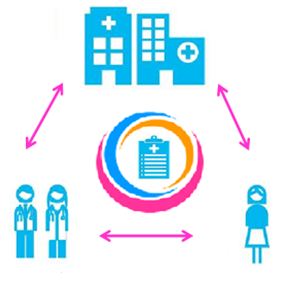 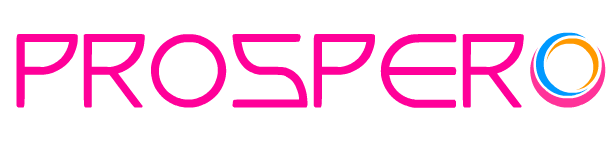 Programme de Recherche sur l’Optimisation du Suivi des Patientes après Evaluation des Risques en Obstétrique
2 maternités Hospices Civils de Lyon – France
Cabinets libéraux / PMI de la région
Création d’un DMP spécifique grossesse
Essai contrôlé randomisé
1525 femmes suivies 12/2016 – 07/2018
Pr Rudigoz / Pr Gaucherand
Transmission des informations 
sur le suivi de votre grossesse
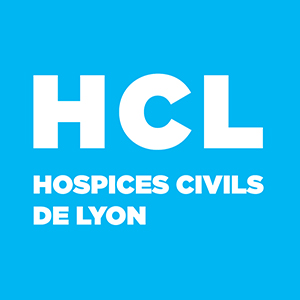 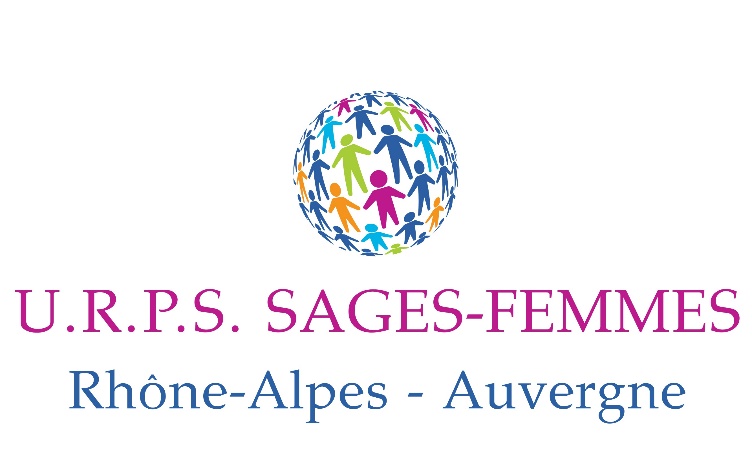 4
Résultats préliminaires
L. Gaucher
C. Puill
S. Baumann
R.C. Rudigoz
M. Cortet
C. Huissoud
S. Touzet
P. Gaucherand
C. Dupont
F. Mougeot
5
Segments professionnels
« Il y en a beaucoup qui pensent que les vraies sages-femmes sont à l’hôpital, et qu’en libéral, c’est…[...] des sous-sages-femmes. Les vraies seraient en salle d’accouchement, la naissance, le côté noble, mettre au monde. Alors qu’il faut préparer avant et il faut assumer derrière. »
(Femme, Sage-Femme libérale, la 50ène)

« On a l’impression qu’on veut collaborer de plus en plus avec la ville, réorienter de plus en plus avec la ville, mais moi, je le ressens plutôt comme une tendance à vouloir mieux contrôler de ce qu’il se passe en ville. »
(Homme, Sage-Femme libéral, la 30ène)

« Moi, je ne m’y retrouvais plus [à l' hôpital], parce que ce n’était pas pour ça, ça n’était pas pour taper sur un ordinateur ni pour passer la serpillière que j’avais fait sage-femme, et que ça ne me plaisait plus. Donc, j’ai décidé de faire du libéral, où là je suis consacrée uniquement à mes patientes. »
(Femme, Sage-Femme libérale, la 50ène)